Turing Kernelization for Finding Long Paths and Cycles in Planar Graphs
Bart M. P. Jansen
June 3rd 2016, Algorithms for Optimization Problems
Dagstuhl, Germany
Finding long paths and cycles
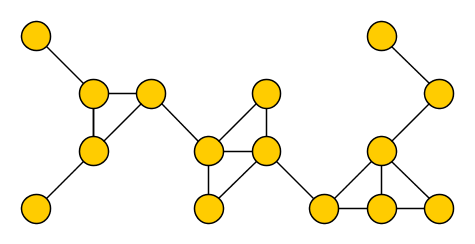 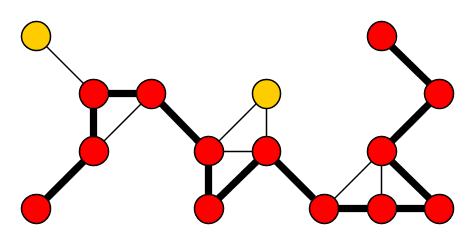 2
Dan Berret: Find the Longest Path
Woh, oh-oh-oh
Find the Longest Path
Woh oh-oh
Find the Longest Path

If you said P is NP tonight
There would still be papers left to write
I have a weakness
I'm addicted to completeness
And I keep searching for the Longest Path

The algorithm I would like to see
Is of polynomial degree
Buts it’s elusive,
Nobody has found conclusive
Evidence that we can find the Longest Path
https://www.youtube.com/watch?v=a3ww0gwEszo
3
Parameterized preprocessing
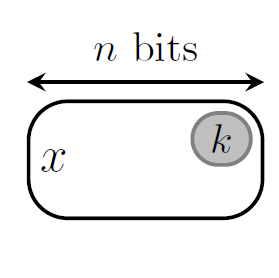 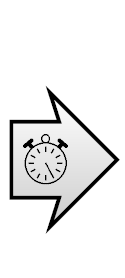 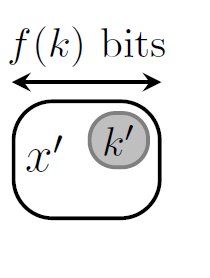 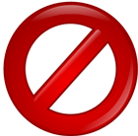 4
Relaxed notions of preprocessing
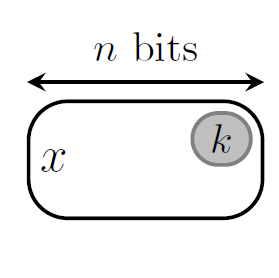 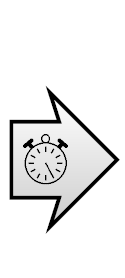 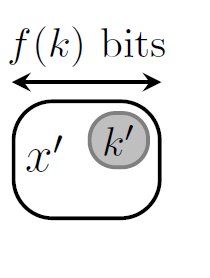 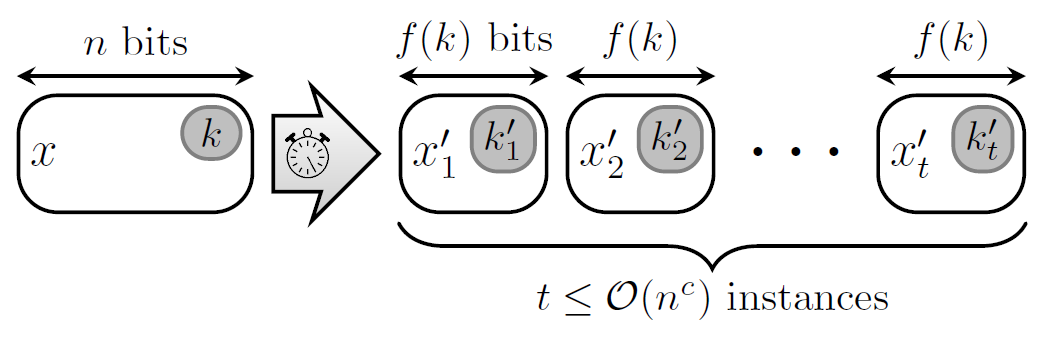 ?
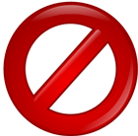 5
Turing kernelization
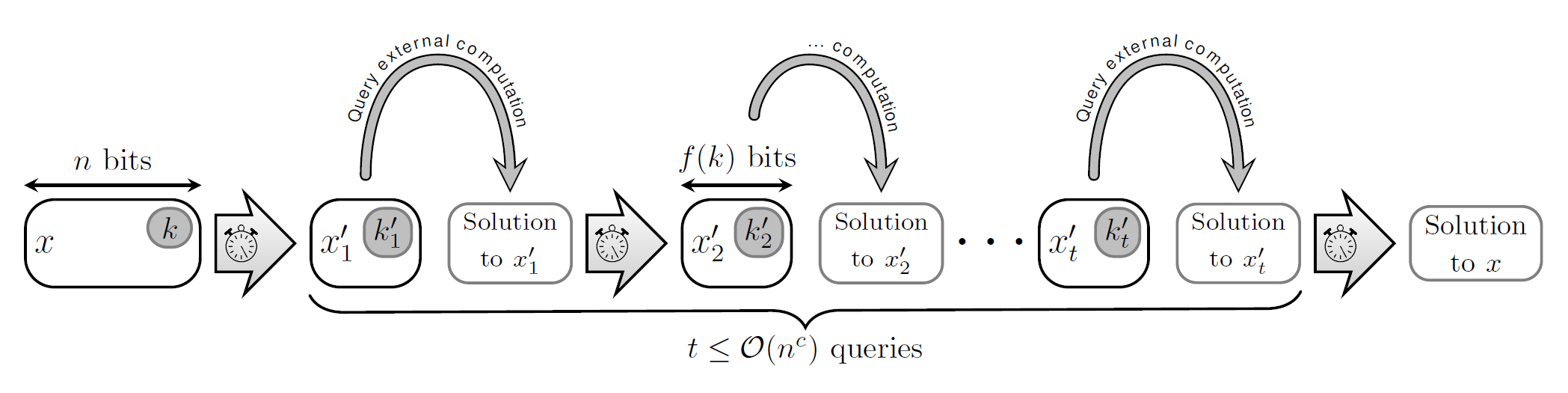 6
Our results
The difficult part of finding long paths and cycles in these graph classes can be confined to small subtasks
7
Adaptivity
8
9
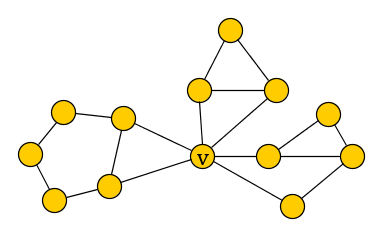 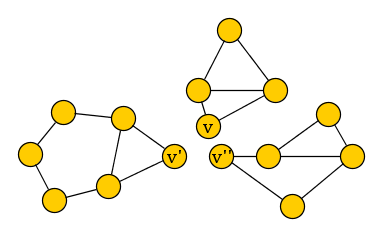 10
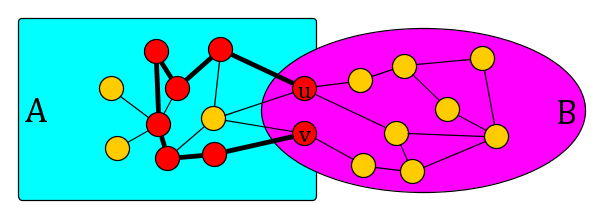 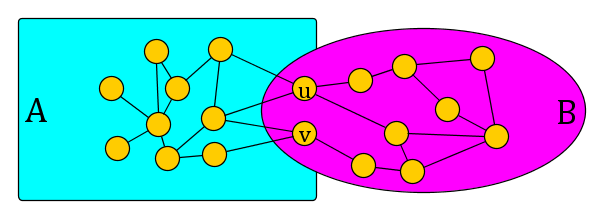 11
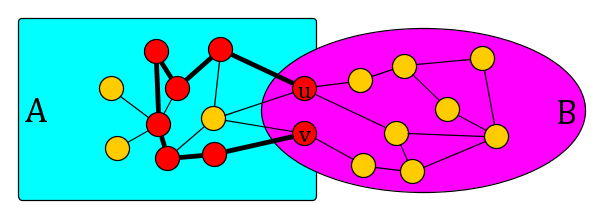 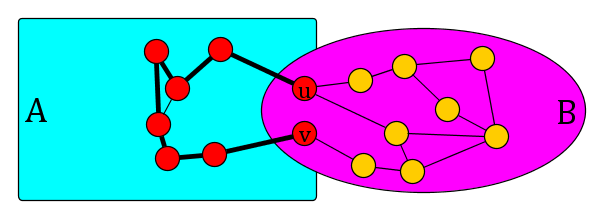 12
Decompose-Query-Reduce
13
Circumference of triconnected graphs
14
Decomposition into triconnected components
Every graph can be decomposed into triconnected components [Tutte 1966]
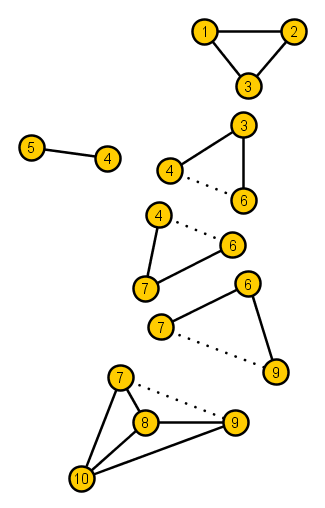 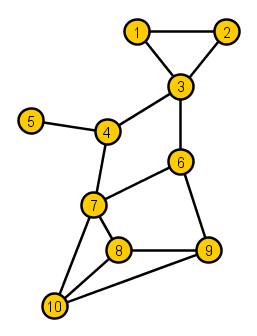 15
Decomposition into triconnected components
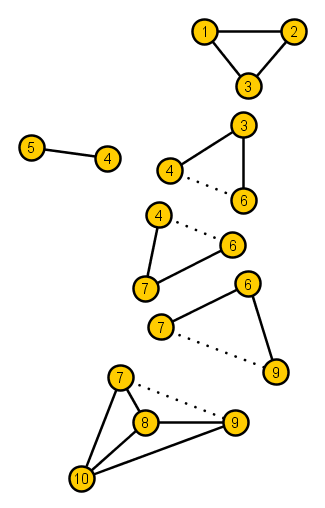 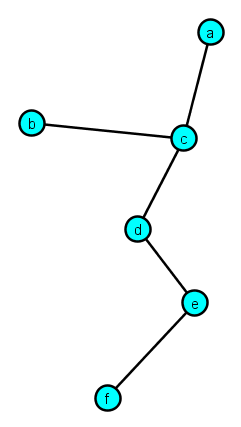 16
Modern statement of the Tutte decomposition
Theorem. Every graph 𝐺 has a tree decomposition such that:
Adhesion is ≤ 2 (adjacent bags share ≤ 2 vertices)
Every adhesion is a minimal separator
Torso of each bag is a triconnected topological minor of 𝐺
17
Turing kernelization using the decomposition
18
Finding a 2-separation to reduce (I)
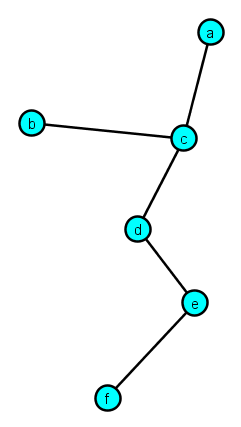 19
Finding a 2-separation to reduce (II)
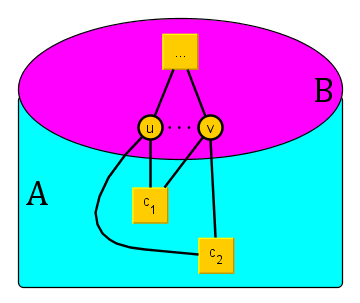 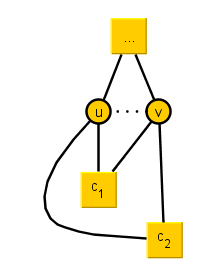 20
Summary of the kernelization
21
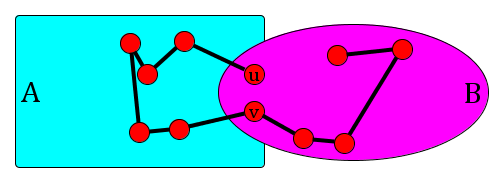 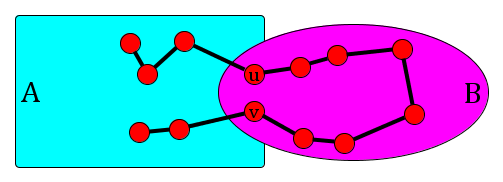 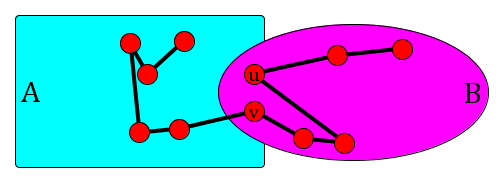 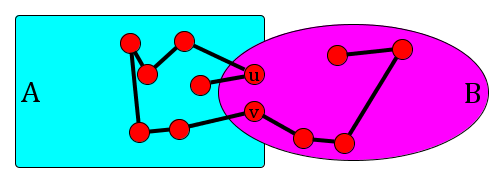 22
Graph theory supporting the kernelization
Proven analogously to existence of good separation
This claim shows:
If the reduction rule cannot make progress, answer is YES
Are there other graph structures for which such a claim holds?
23
Conclusion
THANK YOU!
24